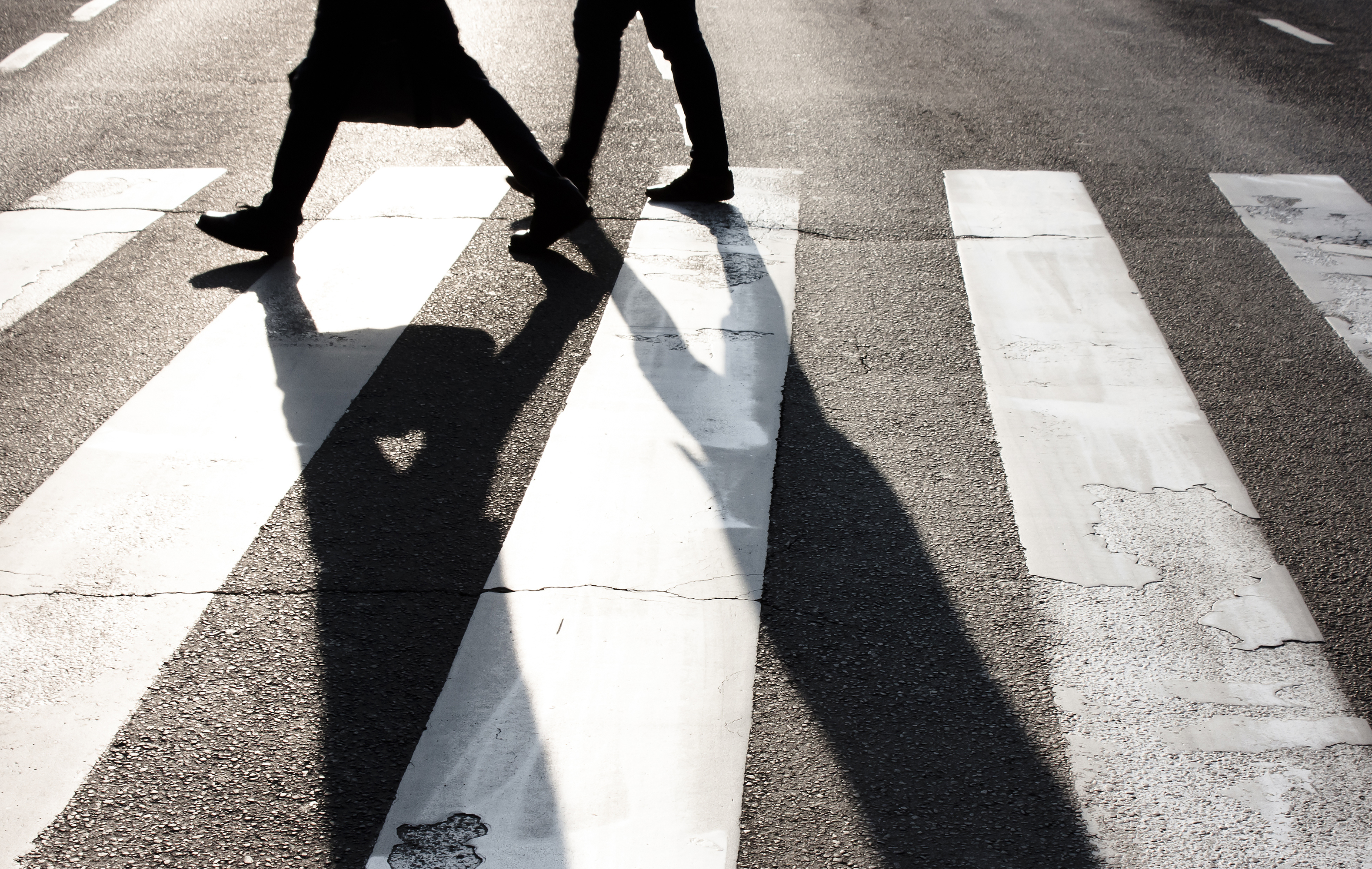 The Blume MethodCrosswalk Accommodations
Allan S Blume, Ed. S. 
Educational Consultant
Any change to curriculum, setting, environment, measurement, materials, personnel, is an adaptation

An adaptation can come in the form of an accommodation or a modification

All-too-often the terms accommodations and modifications are used interchangeably 

We need to keep them separate and unique
Adaptations:Accommodations vs. Modifications
©️ Allan S Blume
2
What’s the difference?
Modifications
Accommodations
Changes to approaches, curriculum, measurement, setting, or personnel

Differ significantly in frequency, duration, intensity from those provided to grade and age-level peers

Provided by or overseen by someone with a special license

Determined for specific students on case-by-case basis
©️ Allan Blume
3
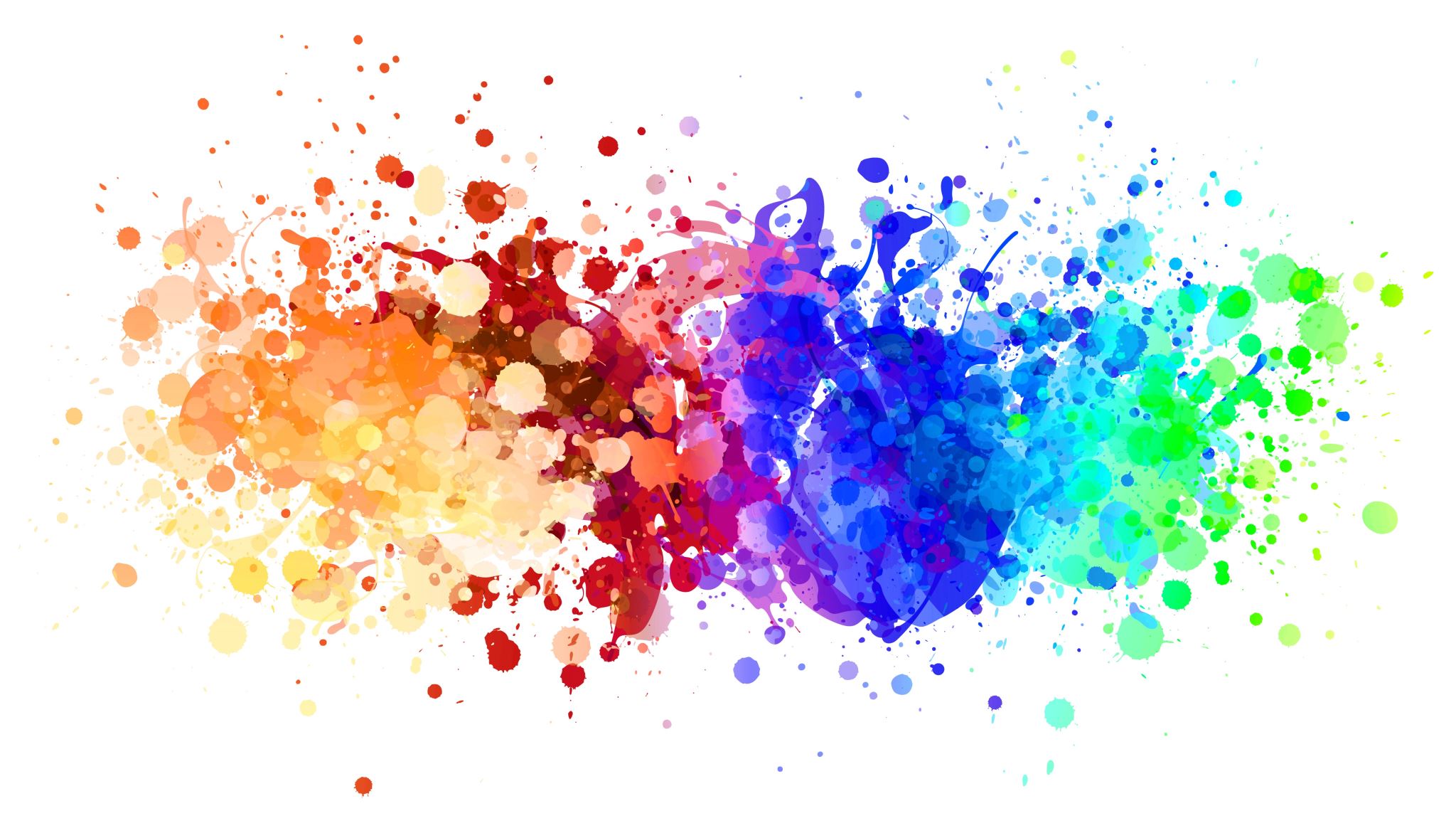 Accommodations
©️ Allan Blume
4
What accommodations look like now:
Accommodation section is open-ended.  Consider using the four categories here.
©️ Allan Blume
5
All educators have a role with accommodations

Are accommodations the responsibility of special education just because they are special education document?

No!

That does not mean that accommodations are special education.

Who can provide accommodations?

Anyone!
Accommodations
©️ Allan S Blume
6
[Speaker Notes: All educators have a role and responsibility with accommodations.  I have had educators say to me, “accommodations are the responsibility of special education.”  I understand why this confusion occurs because general educators often contact accommodations on the first or second page of the IEP.  The IEP is a special education document, and an incorrect assumptive leap is made that accommodations are somehow special education. They are not.  Allan Blume, Blume Method.]
Accommodations for anyoneReading Public SchoolsDistrict Curriculum Accommodation Plan
All staff may provide individual accommodations to students on an as-needed basis and specific to the content or situation 

While it lists best practices, sample strategies and other actions from which the teachers and collaborating staff may select for appropriate accommodations for individual students, in no way does the DCAP limit the accommodations that staff may choose to implement in order to meet a student’s needs. 

From Reading Public Schools DCAP, Page 4, https://www.reading.k12.ma.us/files/5614/8546/0366/DCAP.PDF
©️ Allan S Blume
7
[Speaker Notes: One school district, Reading Public Schools, addresses this confusion about responsibility for accommodations head-on.  On the fourth page of their DCAP, they make it clear that all staff may provide individual accommodations to students on an as-needed basis and specific to the content or situation.  They go on to say while the DCAP lists best practices, in no way does it limit the accommodations that staff may choose to implement to meet the student's needs.  In other words, Reading Public Schools is making it clear that accommodations can be provided to any student by any educator.]
What is a DCAP?
Document that identifies accommodations that ANY educator could provide to ANY student 

Every district in MA is required to have a District Curriculum Accommodation Plan

Look at your district’s DCAP (it can sometimes be difficult to locate)
On your school’s website
Or
Use a search engine and type in: District Curriculum Accommodation Plan, (name of your district)
©️ Allan S Blume
8
ACCOMMODATIONS IN THE IEP
“The accommodations section of the IEP is not useful to me because it list good teaching practices.”

That may be so, but there is a reason why some good teaching practices might be listed in the IEP…
©️ Allan Blume
9
[Speaker Notes: When accommodations do appear in the IEP, I have had general educators say to me, “The accommodation section of the IEP is not useful to me because it only lists good teaching practices.”  There may be a reason why the IEP lists best teaching practices.]
All educators use:Best PracticesDifferentiation/AccommodationsDistrict Curriculum Accommodation Plan (DCAP)
Some Students		    
Section 504			    
504 Plan				    
Accommodations		    
General Educators
Some Students
Special Education
IEP
Accommodations 
General and Special Educators
Specially-Designed Instruction/Modifications 
Special Educators
What’s the difference between best practices, accommodations in the DCAP, 504 accommodations and IEP accommodations?
Difference between Should and Must
Best practices, DCAP and accommodations SHOULD be done
Accommodations in the 504 or IEP MUST be done
©️ Allan S Blume
10
[Speaker Notes: As stated earlier, all educators provide best practices to all students, and all educators refer to the DCAP.  When a student has a 504 plan, it will contain accommodations that are primarily the responsibility of general educators.  When some students have IEPs, there are accommodations and modifications listed in that document. Accommodations are shared by general educators, special educators, and related service providers When the student requires specially designed instruction or modifications, those are the responsibility of special educators for oversight or implementation.

 The question then is, what is the difference between accommodations that are part of good teaching practices, differentiation, and the District Curriculum Accommodation Plan, accommodations in the 504 plan, and accommodations in an IEP?  It comes down to the difference between should and must.  All educators should use best practices, differentiate, accommodate, and reference the DCAP.  Yet, when accommodations are listed in a 504 plan or the IEP, an educator must deliver the accommodations to a student.  That is why, in some cases, the Team might identify a best practice as an accommodation because the student needs that accommodation during this IEP year.

The practice of considering should versus must may likely result in fewer and targeted accommodations for a student during an IEP year.]
The “list” format requires the reader to search for specific necessary accommodations

The “list” format can lead to frustration

Let’s make the accommodations section more “user friendly”

Categorize!
Accommodations lists are often written in a “laundry list” format
©️ Allan Blume
11
[Speaker Notes: In many IEP’s the list format of accommodations is used.  The list format requires the reader to search for specific necessary accommodations for a student, which can lead to frustration.  Rather than continuing with the list format, I recommend a more user-friendly approach by categorizing the accommodations.]
ACCOMMODATIONS IN THE IEP
SETTING
Making purposeful determinations for change in the environment for a student



PRESENTATION
Making purposeful determinations for how information is provided to a student (this is statistically the most frequent accommodation)
TIMING/SCHEDULING
Making purposeful determinations for altering time allocations or the schedule for a student (extra time, at a particular time of day, etc.)


RESPONSE
Making purposeful determinations for how a student will provide information to the teacher or others
©️ Allan Blume
12
[Speaker Notes: In many IEP’s the list format of accommodations is used.  The list format requires the reader to search for specific necessary accommodations for a student, which can lead to frustration.  Rather than continuing with the list format, I recommend a more user-friendly approach by categorizing the accommodations.]
Categorize now – in the new IEP categories are required
Accommodations distributed across settings.
©️ Allan Blume
13
[Speaker Notes: Many articles regarding accommodations divide them into four categories: setting, presentation, timing, and response. (https://www.behaviorist.com/what-are-accommodations-in-special-education/, https://iris.peabody.vanderbilt.edu/micro-credential/micro-accommodations/p01/ ) Each definition bases decisions about the accommodation upon making purposeful determinations for changing the environment, presenting information to a student, altering the time allocation or schedule, or determining how a student will provide information back to the teacher. Teams use these four categories when writing the accommodation section of the IEP.

Teams list the accommodations the student needs to progress in academic achievement and functional performance. Leave blank any boxes that are not appropriate for the student. If accommodations are repeated from one box to another, it is NOT acceptable to write, e.g., “See classroom accommodations.”]